Akbar Asadi Tashvigh | Expertise? 
(Wageningen University and Research)
Poster number:
(you will receive later)
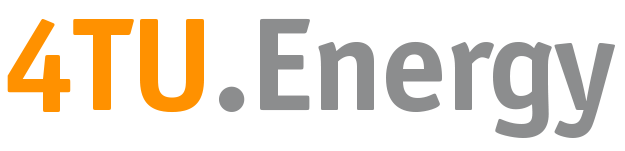 Goals / Research topics
Membranes for sustaianble chemical separation
Membranes for clean energy
Electrocatalysis
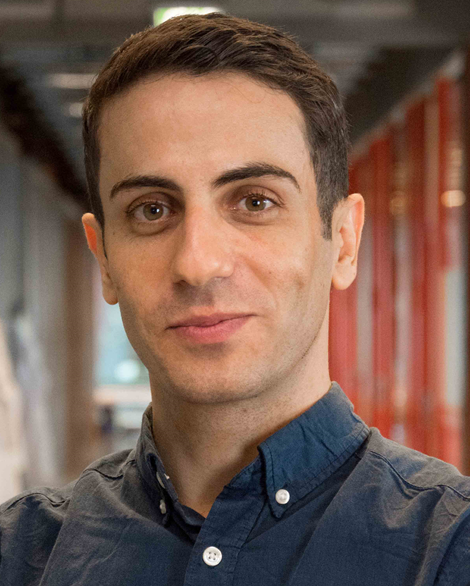 Methods and Techniques
Short description and/or Figure
Short Description and/or Figure

Synthesis of polymer membranes with various functionalities for applications in liquid separations, cation/anion exchange, fuel cell
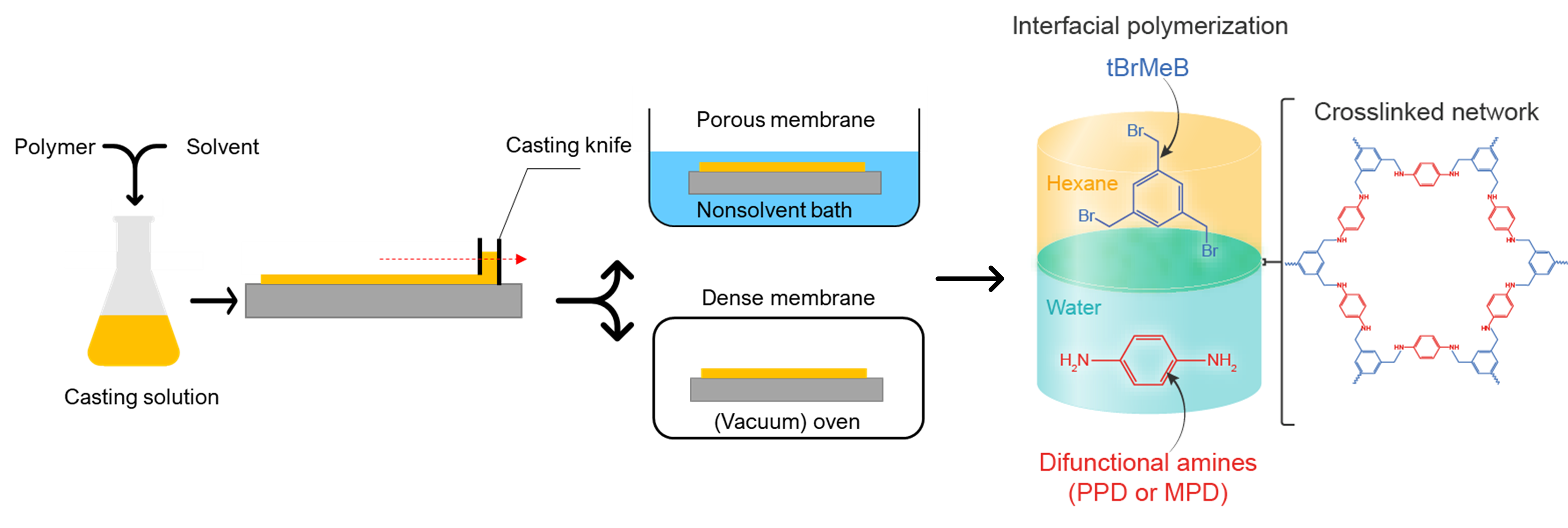 Energy community day	3rd April 2025, Eenhoorn Meeting Center Amersfoort